4133202 เทคโนโลยีอินเทอร์เน็ตบทที่ 4 อุปกรณ์เครือข่ายและการเชื่อมต่ออินเทอร์เน็ต
อาจารย์ผู้สอน ปุริม ชฎารัตนฐิติ
การเชื่อมต่ออินเทอร์เน็ตในแต่ละประเภท
เครือข่ายส่วนบุคคล หรือแพน (Personal Area Network : PAN) 
เป็นเครือข่ายที่ใช้ส่วนบุคคล เช่น การเชื่อมต่อคอมพิวเตอร์กับโทรศัพท์มือถือ การเชื่อมต่อพีดีเอกับเครื่องคอมพิวเตอร์ซึ่งการเชื่อมต่อแบบนี้จะอยู่ในระยะใกล้ และมีการเชื่อมต่อแบบไร้สาย
การเชื่อมต่ออินเทอร์เน็ตในแต่ละประเภท
เครือข่ายเฉพาะที่ หรือแลน (Local Area Network: LAN) 
เป็นเครือข่ายที่ใช้ในการเชื่อมโยงคอมพิวเตอร์และอุปกรณ์ต่างๆ ที่อยู่ในพื้นที่เดียวกันหรือใกล้เคียงกัน เช่น ภายในบ้าน ภายในสำนักงาน และภายในอาคาร สำหรับการใช้งานภายในบ้านนั้นอาจเรียกเครือข่ายประเภทนี้ว่า เครือข่ายที่พักอาศัย (home network) ซึ่งอาจใช้การเชื่อมต่อแบบใช้สายหรือไร้สาย
การเชื่อมต่ออินเทอร์เน็ตในแต่ละประเภท
เครือข่ายนครหลวง หรือแมน (Metropolitan Area Network : MAN) 
เป็นเครือข่ายที่ใช้เชื่อมโยงแลนที่อยู่ห่างไกลออกไป  เช่น  การเชื่อมต่อเครือข่ายระหว่างสำนักงานที่อาจอยู่คนละอาคารและมีระยะทางไกลกัน  การเชื่อมต่อเครือข่ายชนิดนี้อาจใช้สายไฟเบอร์ออพติก หรือบางครั้งอาจใช้ไมโครเวฟเชื่อมต่อ เครือข่ายแบบนี้ใช้ในสถานศึกษามีชื่อเรียกอีกอย่างหนึ่งว่าเครือข่ายแคมปัส (Campus Area Network: CAN)
การเชื่อมต่ออินเทอร์เน็ตในแต่ละประเภท
ระบบเครือข่ายระยะไกล หรือแวน  (Wide Area Network : WAN)
การเชื่อมต่อเครือข่ายคอมพิวเตอร์ระยะไกล ซึ่งมีอยู่ทั่วโลกเข้าด้วยกัน โดยอุปกรณ์แปลงสัญญาณ เช่น โมเด็ม ช่วยในการติดต่อสื่อสารหรือสามารถนำเครือข่ายท้องถิ่นมาเชื่อมต่อกันเป็น เครือข่ายระยะไกล เช่น เครือข่ายอินเทอร์เน็ต เครือข่ายระบบธนาคารทั่วโลก หรือเครือข่ายของสายการบิน เป็นต้นเครือข่าย WAN สามารถแบ่งเป็นประเภทใหญ่ๆ คือ
1 . เครือข่ายส่วนตัว (private network)
2. เครือข่ายสาธารณะ (PDN: public data network)
ประเภทของระบบเครือข่ายระยะไกล
1. เครือข่ายส่วนตัว (private network) 
เป็นการจัดตั้งระบบเครือข่ายซึ่งมีการใช้งานเฉพาะองค์กร เช่น องค์กรที่มีสาขาอาจทำการสร้างระบบเครือข่าย เพื่อเชื่อมต่อระหว่างสำนักงานใหญ่กับสาขาที่มีอยู่ เป็นต้น การจัดตั้งระบบเครือข่ายส่วนตัวมีจุดเด่นในเรื่องของการรักษาความลับของ ข้อมูล สามารถควบคุมดูแลเครือข่ายและขยายเครือข่ายไปยังจุดที่ต้องการ ส่วนข้อเสียคือในกรณีที่ไม่ได้มีการส่งข้อมูลต่อเนื่องตลอดเวลา จะเสียค่าใช้จ่ายสูงมากเมื่อเทียบกับการส่งข้อมูลผ่านเครือข่ายสาธารณะ และหากมีการส่งข้อมูลระหว่างสาขาต่างๆ จะต้องมีการจัดหาช่องทางสื่อสารเชื่อมโยงระหว่างแต่ละสาขาด้วย ซึ่งอาจจะไม่สามารถจัดช่องทางการสื่อสารไปยังพื้นที่ที่ต้องการได้
ประเภทของระบบเครือข่ายระยะไกล
2. เครือข่ายสาธารณะ (PDN: public data network) 
เป็นเครือข่าย WAN ที่จะมีองค์กรหนึ่ง (third party) เป็นผู้ทำหน้าที่ในการเดินระบบเครือข่าย และให้เช่าช่องทางการสื่อสารให้กับ บริษัทต่างๆ ที่ต้องการสร้างระบบเครือข่าย ซึ่งบริษัทจะลดค่าใช้จ่ายของตนลงได้ เนื่องจากมีบุคคลอื่นมาช่วยแบ่งปันค่าใช้จ่ายไป ซึ่งจะนิยมใช้กันมาก เนื่องจากมีค่าใช้จ่ายต่ำกว่าการจัดตั้งเครือข่ายส่วนตัว สามารถใช้งานได้ทันทีโดยไม่ต้องเสียเวลาในการจัดตั้งเครือข่ายใหม่ รวมทั้งมีบริการให้เลือกอย่าง หลากหลาย ซึ่งแตกต่างกันไปทั้งในส่วนของราคา ความเร็ว ขอบเขตพื้นที่บริการ และความเหมาะสมกับงานแบบต่าง ๆ
การเชื่อมต่อคอมพิวเตอร์เข้าสู่ระบบอินเทอร์เน็ต
1. การเชื่อมต่อแบบ Dial Upเป็นการเชื่อมต่ออินเทอร์เน็ตที่เคยได้รับความนิยมในยุคแรก ๆ โดยใช้เครื่องคอมพิวเตอร์บุคคล กับสายโทรศัพท์บ้านที่เป็นสายตรงต่อเชื่อมเข้ากับโมเด็ม (Modem) ก็สามารถใช้งานอินเทอร์เน็ตได้แล้ว ผู้ใช้บริการอินเทอร์เน็ตต้องทำการติดต่อกับผู้ให้บริการเชื่อมต่ออินเทอร์เน็ตผ่านหมายเลขโทรศัพท์บ้าน โดยผู้ให้บริการเชื่อมต่ออินเทอร์เน็ตจะกำหนดชื่อผู้ใช้ (Username) และรหัสผ่าน (Password) มาให้เพื่อเข้าใช้บริการอินเทอร์เน็ต
การเชื่อมต่อคอมพิวเตอร์เข้าสู่ระบบอินเทอร์เน็ต
2.การเชื่อมต่อแบบ ISDN (Internet Services Digital Network)เป็นการเชื่อมต่อที่คล้ายกับแบบ Dial Up เพราะต้องใช้โทรศัพท์และโมเด็มในการเชื่อมต่อ ต่างกันตรงที่ระบบโทรศัพท์เป็นระบบความเร็วสูงที่ใช้เทคโนโลยีระบบดิจิตอล (Digital) และต้องใช้โมเด็มแบบ ISDN Modem ในการเชื่อมต่อ ดังนั้นการเชื่อมต่ออินเทอร์เน็ตแบบ ISDN จะต้องคำนึงถึงสิ่งเหล่านี้ คือ ต้องติดต่อผู้ให้บริการอินเทอร์เน็ต (ISP) ที่ให้บริการการเชื่อมต่อแบบ ISDN การเชื่อมต่อต้องใช้ ISDN Modem ในการเชื่อมต่อต้องตรวจสอบว่าสถานที่ที่จะใช้บริการนี้ อยู่ในอาณาเขตที่ใช้บริการ ISDN ได้หรือไม่
การเชื่อมต่อคอมพิวเตอร์เข้าสู่ระบบอินเทอร์เน็ต
3.การเชื่อมต่อแบบ DSL (Digital Subscriber Line)เป็นเทคโนโลยีการเชื่อมต่ออินเทอร์เน็ตความเร็วสูงโดยใช้สายโทรศัพท์ธรรมดา ที่สามารถใช้อินเทอร์เน็ตและพูดผ่านสายโทรศัพท์ปกติได้ในเวลาเดียวกัน สิ่งที่ต้องคำนึงถึงในการติดตั้งระบบอินเทอร์เน็ตแบบ DSL ก็คือ ต้องตรวจสอบ ว่าสถานที่ที่ติดตั้งอยู่ในเขตพื้นที่ให้บริการระบบโทรศัพท์แบบ DSL หรือ ไม่ บัญชีผู้ใช้อินเทอร์เน็ตจากผู้ให้บริการอินเทอร์เน็ตในแบบ DSL การ เชื่อมต่อต้องใช้ DSL Modem ในการเชื่อมต่อ ต้องติดตั้ง Ethernet Adapter Card หรือ Lan Cardไว้ที่เครื่องคอมพิวเตอร์ที่ใช้ในการเชื่อมต่ออินเทอร์เน็ตด้วย
การเชื่อมต่อคอมพิวเตอร์เข้าสู่ระบบอินเทอร์เน็ต
4.การเชื่อมต่อแบบ Cableเป็นการเชื่อมต่ออินเทอร์เน็ตโดยผ่านสายสื่อสารเดียวกับ Cable TV จึงทำให้เราสามารถเชื่อมต่ออินเทอร์เน็ตไปพร้อม ๆ กับการดูทีวีได้ โดยต้องจัดหาอุปกรณ์เพิ่มเติม คือ ใช้ Cable Modem เพื่อเชื่อมต่อ ต้องติดตั้ง Ethernet Adapter Card หรือ Lan Card ไว้ที่เครื่องคอมพิวเตอร์ที่ใช้ในการเชื่อมต่ออินเทอร์เน็ตด้วย
การเชื่อมต่อคอมพิวเตอร์เข้าสู่ระบบอินเทอร์เน็ต
5.การเชื่อมต่อแบบดาวเทียม (Satellites)เป็นการเชื่อมต่ออินเทอร์เน็ตที่มีค่าใช้จ่ายค่อนข้างสูง ระบบที่ใช้กันอยู่ในปัจจุบันเรียกว่า Direct Broadcast Satellites หรือ DBS โดยผู้ใช้ต้องจัดหาอุปกรณ์เพิ่มเติม คือ จานดาวเทียมขนาด 18-21 นิ้ว เพื่อทำหน้าที่เป็นตัวรับสัญญาณจากดาวเทียม ใช้ Modem เพื่อเชื่อมต่อระบบ อินเทอร์เน็ต
Wireless LAN
ระบบเครือข่ายท้องถิ่นไร้สาย หรือ WLAN คือระบบสื่อสารข้อมูลที่มีความยืดหยุ่นสูง ส่วนใหญ่จะนิยมติดตั้งเพิ่มเติม หรือแทนที่ระบบเครือข่ายท้องถิ่นใช้สายสัญญาณ ระบบเครือข่ายท้องถิ่นไร้สายจะใช้คลื่นวิทยุ เป็นสัญญาณ และใช้อากาศเป็น ตัวนำสัญญาณ ทำให้ลดปริมาณสายสัญญาณที่ใช้ ปัจจุบันเครือข่ายท้องถ่นไร้สายสามารถรับส่งข้อมูลได้ถึง 54 Mbps ซึ่งมีความ เร็วมากกว่าอีเธอร์เน็ตแบบ 10Base-T ประโยชน์ที่สำคัญของการใช้ระบบนี้ คือ ความสะดวกในการเคลื่อนย้ายคอมพิวเตอร์ในเครือข่าย ปัจจุบันระบบเครือข่ายไร้สายกำลังได้รับความนิยมเพิ่มมากขึ้นเรื่อยๆ โดยเฉพาะองค์กรที่ใช้คอมพิวเตอร์โน้ตบุ๊ค ซึ่งโดยส่วนใหญ่จะมีการเคลื่อนย้ายบ่อย
ข้อดีของ Wireless LAN
ธรรมชาติของธุรกิจในปัจจุบันขึ้นอยู่กับระบบเครือข่ายคอมพิวเตอร์มาก ความเติบโตของอินเทอร์เน็ตและการให้ บริการผ่านเครือข่ายเป็นข้อพิสูจน์ที่สำคัญของการแชร์ข้อมูลและทรัพยากร ต่างๆ ถ้าใช้ระบบเครือข่ายไร้สายผู้ใช้ไม่จำเป็นต้อง ใช้สาย UTP เชื่อมต่อเน็ตเวิร์คการ์ดเข้ากับปลั๊ก LAN อีก ข้อดีของมีดังนี้
1.  ความคล่องตัว ผู้ใช้สามารถเชื่อมต่อกับเครือข่ายไร้สายที่ไหนก็ได้ภายในองค์กร ซึ่งที่ดังกล่าวบางที่ไม่สามารถที่จะ ติดตั้งสายสัญญาณได้ 2. ความสะดวกในการติดตั้งและจัดการง่าย เนื่องจากระบบเครือข่ายไร้สายไม่ต้องติดตั้งสายสัญญาณ ทำให้เวลาในการ ติดตั้งเร็วขึ้นและไม่ต้องจัดการสายสัญญาณ3. ความยืดหยุ่น เทคโนโลยีไร้สายทำให้ระบบเครือข่ายไปถึงยังที่ที่สายสัญญาณไม่ต้องติดตั้งได้
ข้อดีของ Wireless LAN
4. ประหยัดค่าใช้จ่าย ถึง แม้ว่าฮาร์ดแวร์ของเครือข่ายไร้สายจะค่อนข้างสูง แต่ในบางกรณีค่าติดตั้งสายสัญญาณอาจจะ สูงกว่าก็ได้ และในกรณีที่สายสัญญาณล้าสมัยหรือเก่าอาจต้องมีการติดตั้งใหม่ ซึ่งถ้าไข้ระบบไร้สายก็ไม่ต้องกังวงในเรื่องนี้
5. ความสามารถในการขยายเครือข่าย ระบบเครือข่ายไร้สายสามารถคอนฟิกได้หลากหลายโทโปโลยี และใช้ได้กับตั้ง แต่เครือข่ายขนาดเล็กไปจนถึงเครือข่ายขนาดใหญ่
ข้อเสียของ Wireless LAN
1. อัตราข้อผิดพลาดของข้อมูล สำหรับ ระบบเครือข่ายที่ใช้สายสัญญาณอัตราการเกิดข้อผิดพลาดระหว่างการรับส่งข้อ มูลแทบจะไม่มี แต่ในระบบไร้สายแล้วอัตราข้อผิดพลาดค่อนข้างจะสูง เนื่องจากการใช้คลื่นวิทยุ โดยสิ่งที่เป็นเหตุให้เกิดข้อผิด พลาด เช่น คลื่นรบกวนทั่วไป , เส้นทางข้อมูลหลายทาง, การลดทอนของสัญญาณค่อนข้างสูง, การรบกวนข้ามสเปกตรัมของ คลื่นแม่เหล็กไฟฟ้า เป็นต้น
2. ความปลอดภัยของข้อมูล เราไม่สามารถกำหนดทิศทางและขอบเขตของคลื่นวิทยุได้ ซึ่งข้อมูลที่ส่งด้วยคลื่นอาจถูก  ตรวจจับดูได้ง่าย
ข้อเสียของ Wireless LAN
3. การรบกวน ในเครือข่ายที่ ใช้สาย เ ฉพาะเครื่องที่เชื่อมต่อเข้ากับระบบเท่านี้นที่สามารถส่งสัญญาณข้อมูล แต่สำหรับ เครือข่ายไร้สายแล้ว เครื่องที่อยู่ต่างเครือข่ายกันก็สามารถส่งคลื่นสัญญาณได้ ซึ่งบางทีอาจทำให้รบกวนการส่งข้อมูลของอีก เครือข่ายหนึ่งก็เป็นได้ นอกจากนี้ยังมีแหล่งอื่นที่รบกวนการส่งข้อมูลได้ เช่นโทรศัพท์ไร้สาย เตาไมโครเวฟ เป็นต้น 
4. กำลังไฟฟ้าสำรอง ส่วน ใหญ่คอมพิวเตอร์ที่เชื่อมต่อกับเครือข่ายไร้สายจะเป็นพวกโน้ตบุ๊คซึ่งการส่ง สัญญาณต้องใช้ กำลังไฟฟ้าค่อนข้างมาก ดังนั้นอาจทำให้เวลาในการใช้งานแบตเตอรี่สั้นลง
โทโปโลยีของ WLAN
โทโปโลยีของ WLAN อาจเป็นแบบธรรมดาหรืออาจเป็นแบบซับซ้อนก็ได้ โดยแบบที่ง่ายที่สุดก็โดยการเชื่อมต่อกันของคอมพิวเตอร์ 2 เครื่อง ที่ติดตั้งเน็ตเวิร์คการ์ดแบบไร้สาย ซึ่งเรียกว่า “เครือข่ายแบบเพียร์ทูเพียร์” ส่วนเครือข่ายผสมระหว่างเครือข่ายไร้สายกับใช้สาย จุดที่เชื่อมต่อระหว่างสองเครือข่ายนี้จะเรียก “แอ็กเซสส์พอยต์ หรือ AP (Access Point) ” หรืออาจเรียกว่าฮับ (Hub) ก็ได้
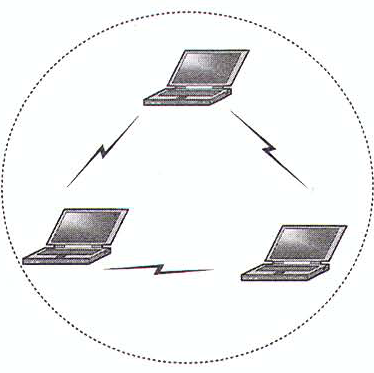 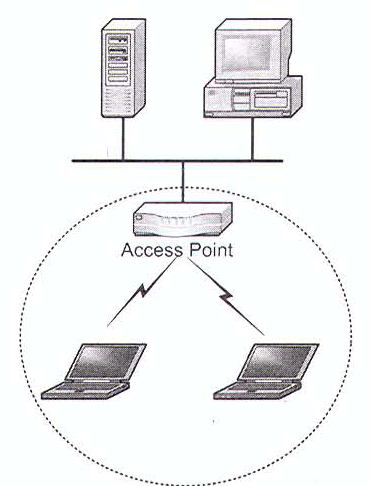 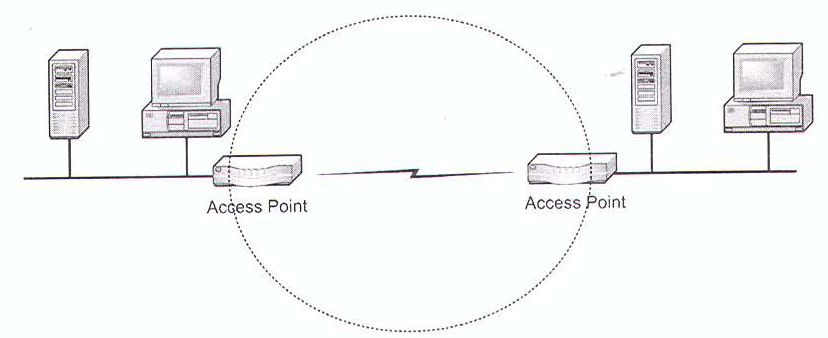 มาตรฐานของ WLAN
ในปี ค. ศ. 1997 คณะกรรมการของ IEEE ได้ประกาศมาตรฐาน IEEE 802.11 WLAN ในตอนนั้นความเร็วสูงสุด ของมาตรบานอยู่ที่ 2 Mbps ซึ่งค่อนข้างช้าเมื่อเปรียบเทียบกับเครือข่ายแบบใช้สาย เนื่องจากเป็นมาตรฐานแรกเกี่ยวกับเครือข่าง WLAN ดังนั้นจึงมีปัญหาหลายอย่าง และอาจเป็นผลให้ไม่สามารถรองรับการทำงานร่วมกันได้ของอุปกรณ์ที่ผลิตโดยต่าง บริษัท กัน ดังนั้น สถาบัน IEEE จึงได้ตั้งทีมงานขึ้นมา 2 กลุ่ม เพื่อพัฒนามาตรฐาน WLAN โดยกลุ่มแรก คือ Tga (Tfsak Group a) พัฒนามาตรฐาน IEEE 802.11a โดยใช้ความถี่ 5 GHz และสามารถรองรับข้อมูลได้ 6, 9, 12, 18, 24, 36, 48 และ 54 Mbps ส่วนทีม TGb พัฒนามาตรฐาน IEEE 802.11b โดยใช้ความถี่ 2.4 GHz โดยสามารถรองรับอัตราข้อมูลอยู่ 4 อัตราคือ 1, 2, 5.5 และ 11 Mbps
มาตรฐาน IEEE 802.11
ข้อจำกัดของ IEEE 802.11b คือแบนด์วิธ เนื่องจากมาตรฐานนี้รองรับแบนด์วิธได้สูงสุด 11 Mbps ส่วน IEEE 802.11a นั้นสามารถรองรับแบนด์วิธที่สูงกว่า แต่ข้อจำกัดของมาตรฐานนี้คือ ความถี่ เนื่องจาก มาตรฐานนี้ใช้ความถี่ที่ 5 GHz ซึ่งบาง ประเทศนั้นต้องขออนุญาตก่อนถึงจะใช้งานได้ ดังนั้นจึงได้ตั้งทีมขึ้นอีกหนึ่งกลุ่มเพื่อพัฒนามาตรฐานอีกมาตรฐานหนึ่ง นั้นคือ IEEE 802.11g ซึ่งใช้ความถี่ 2.4 GHz และสามารถรองรับแบนด์วิธได้ถึง 54 Mbps
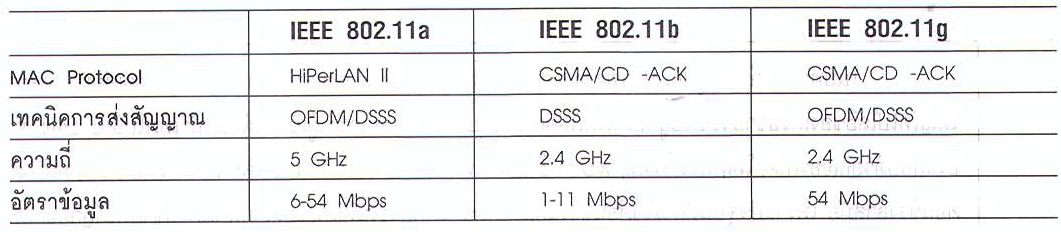